The Woodwind Family
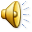 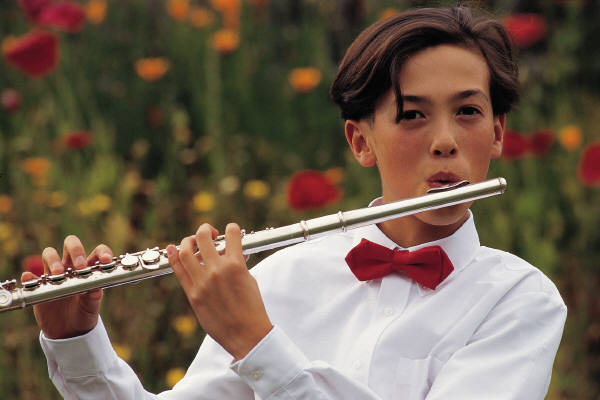 Positive Examples
Flute
Negative
Examples
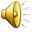 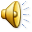 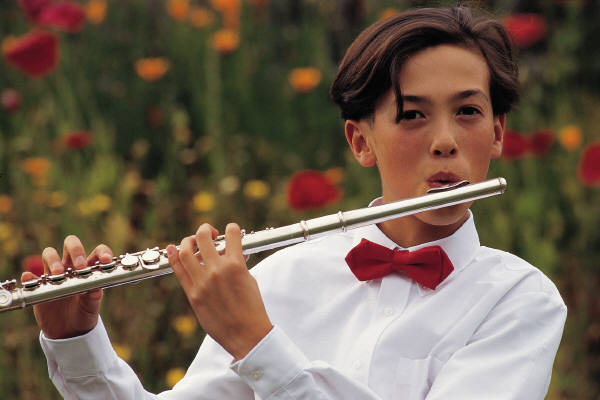 Positive Examples
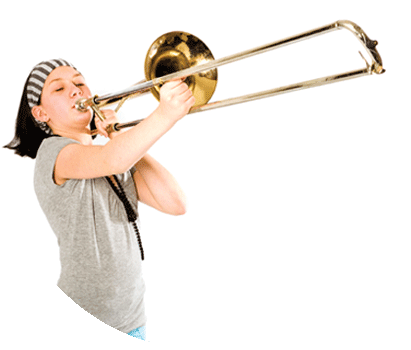 Flute
Negative
Examples
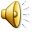 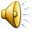 Trombone
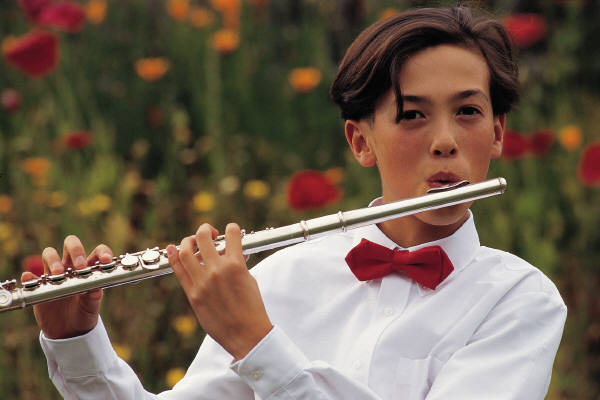 Positive Examples
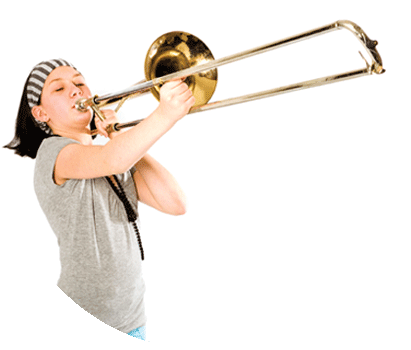 Flute
Negative
Examples
Trombone
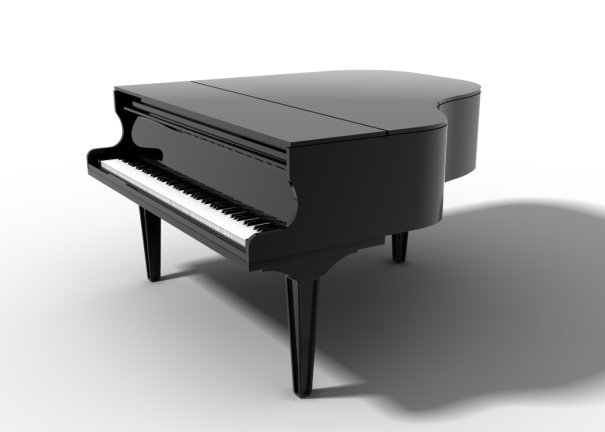 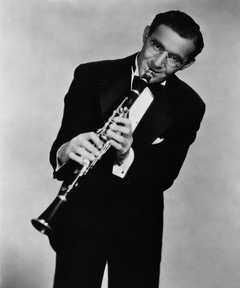 Clarinet
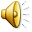 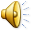 Piano
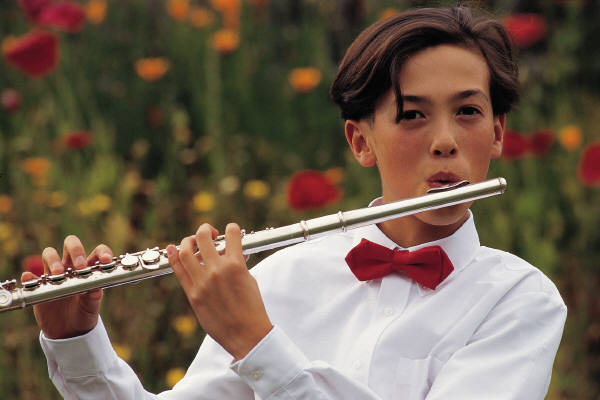 Positive Examples
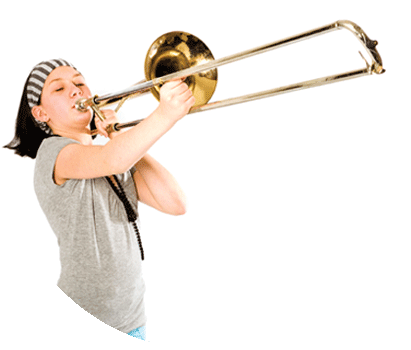 Flute
Negative
Examples
Trombone
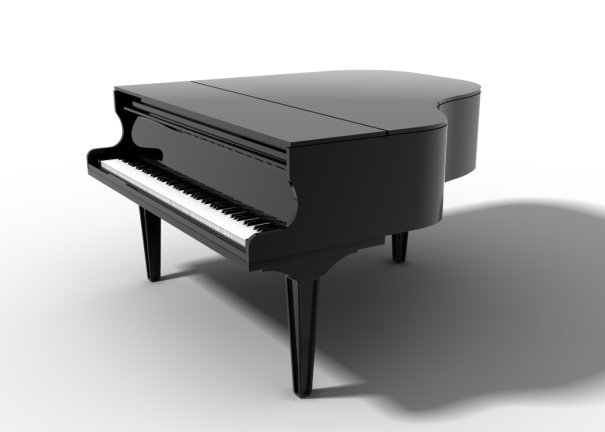 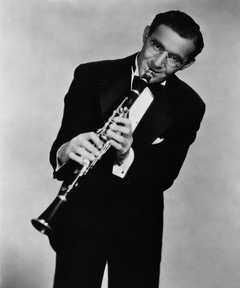 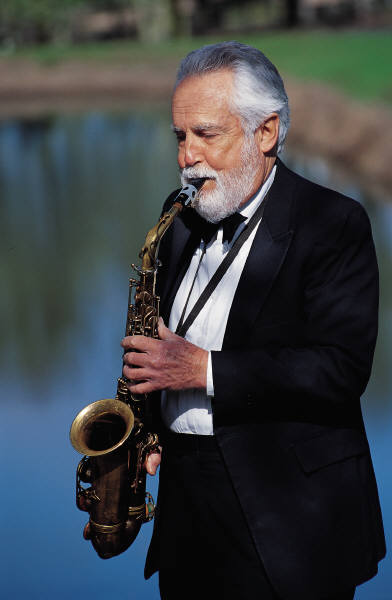 Clarinet
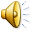 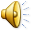 Piano
Saxophone
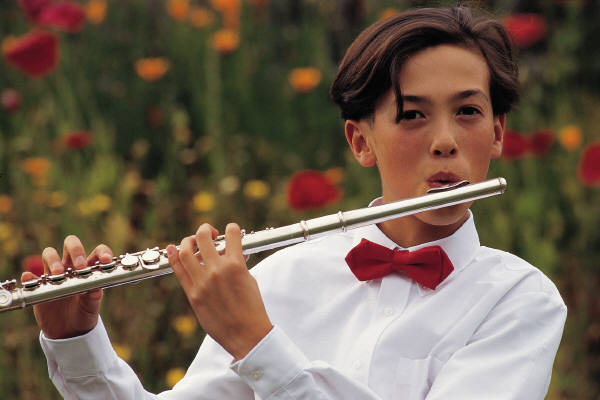 Positive Examples
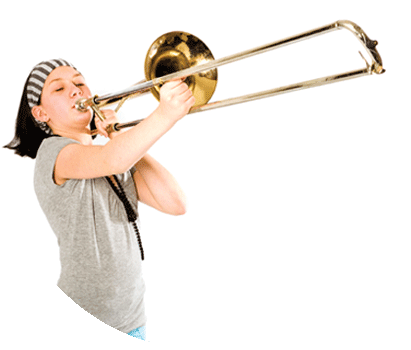 Flute
Negative
Examples
Trombone
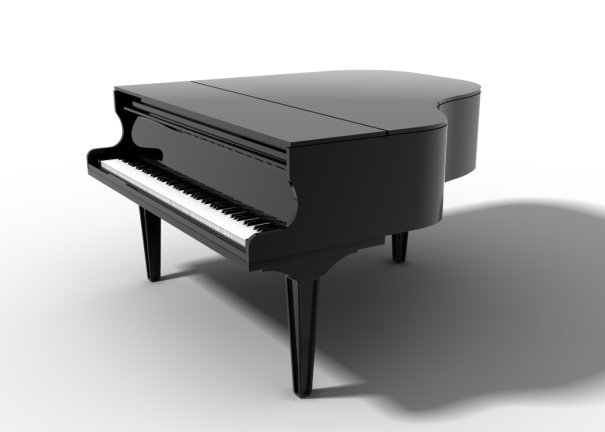 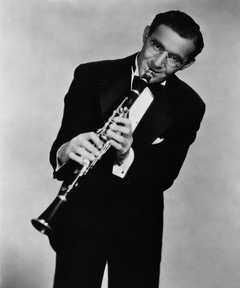 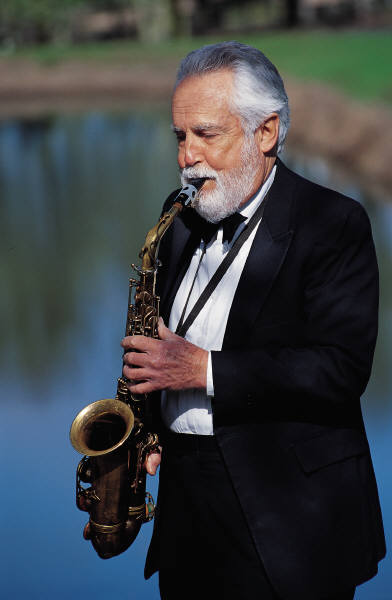 Clarinet
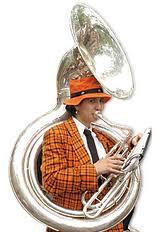 Piano
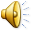 Saxophone
Sousaphone
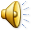 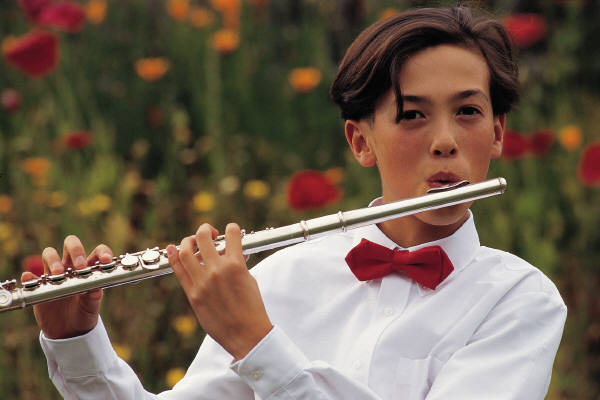 Positive Examples
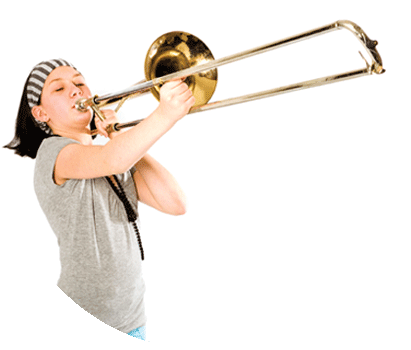 Flute
Negative
Examples
Trombone
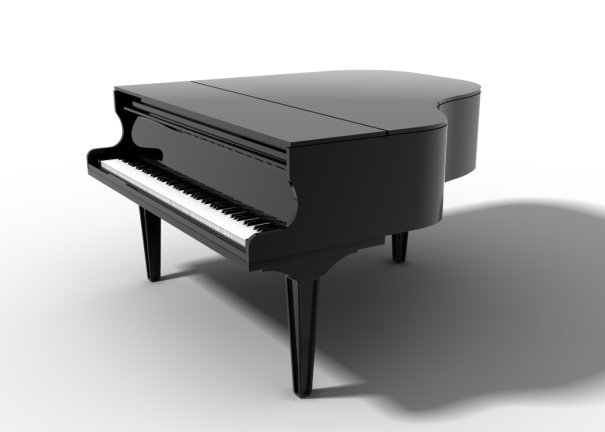 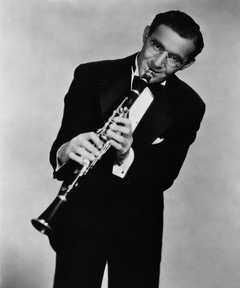 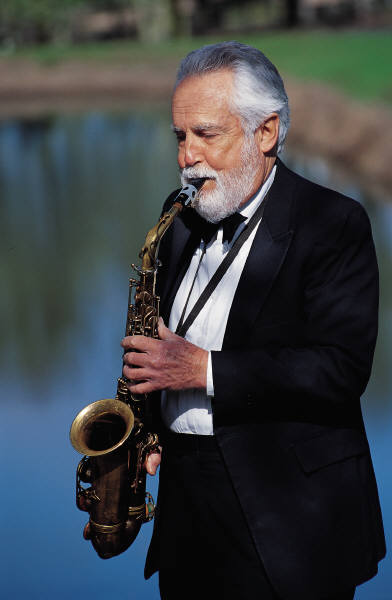 Clarinet
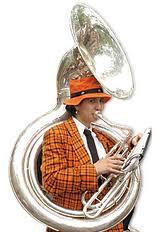 Piano
Saxophone
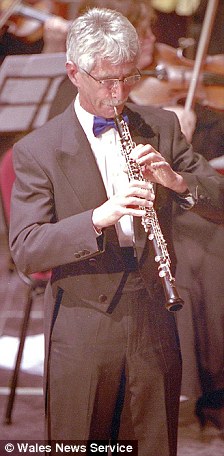 Oboe
Sousaphone
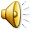 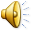 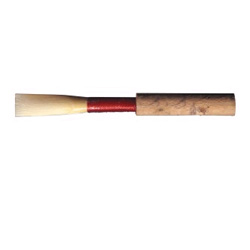 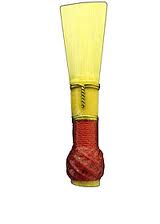 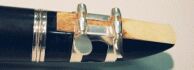 Oboe Double-Reed
Clarinet
Single-Reed
Bassoon Double-Reed
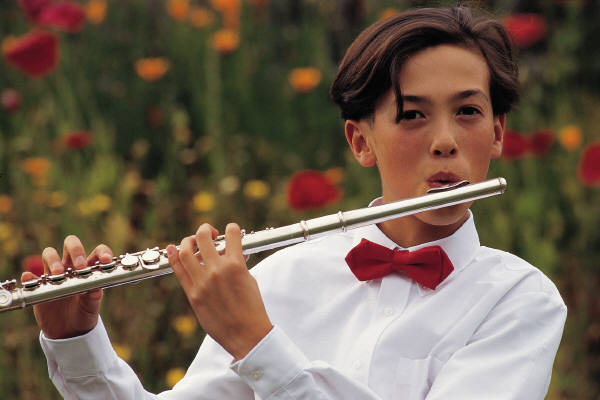 Positive Examples
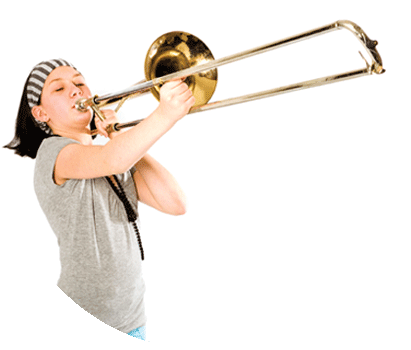 Flute
Negative
Examples
Trombone
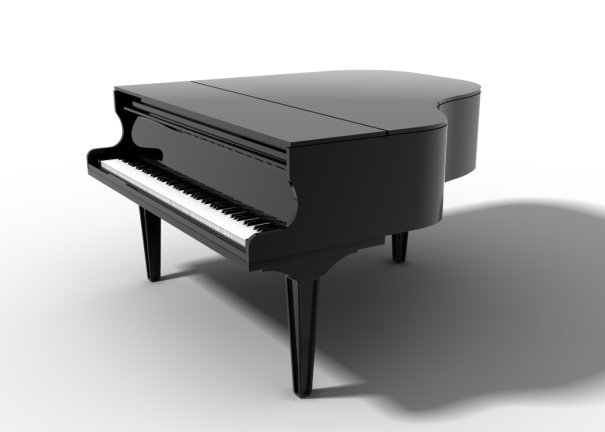 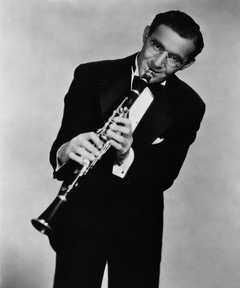 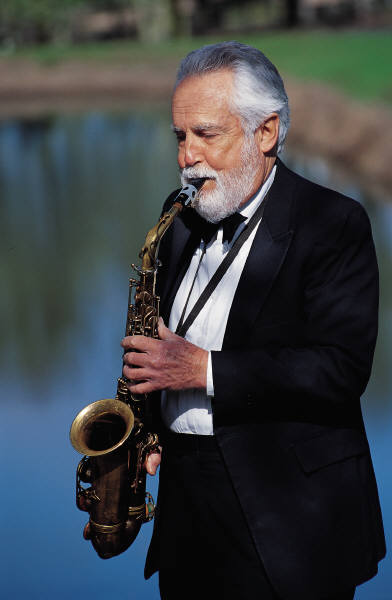 Clarinet
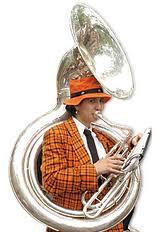 Piano
Saxophone
Sousaphone
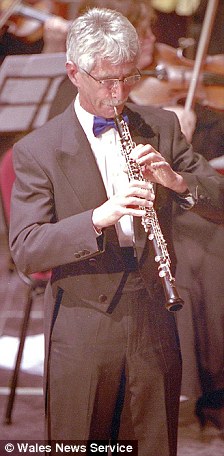 Oboe
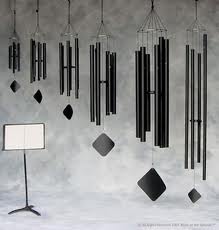 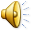 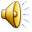 Wind 
chimes
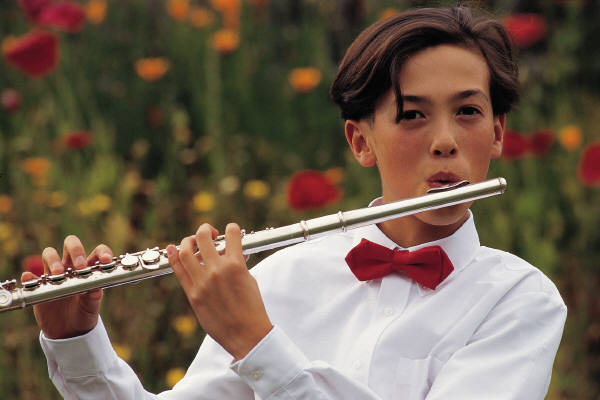 Positive Examples
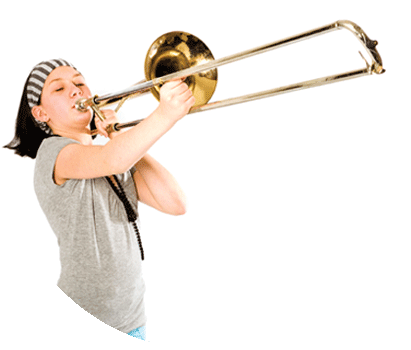 Flute
Negative
Examples
Trombone
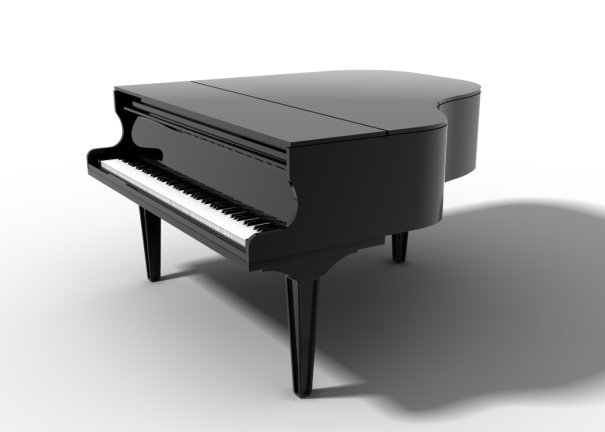 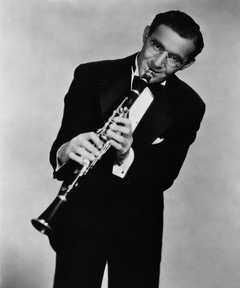 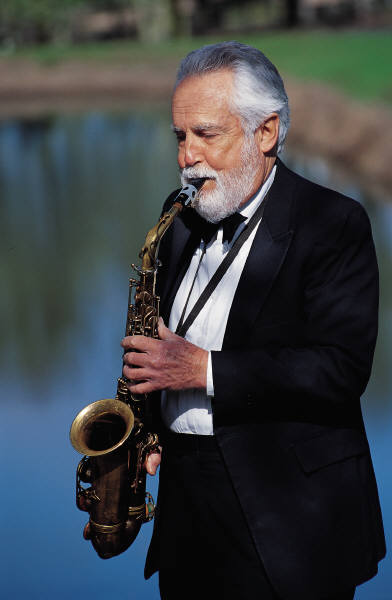 Clarinet
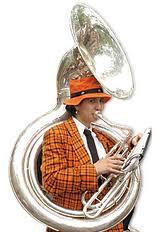 Piano
Saxophone
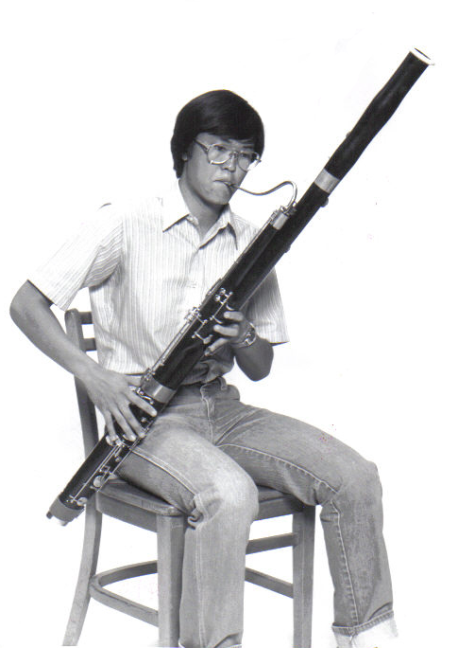 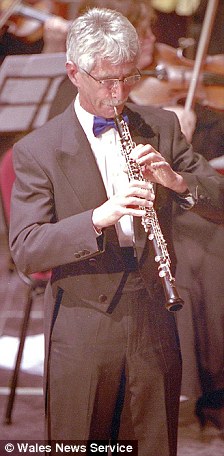 Sousaphone
Oboe
Bassoon
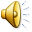 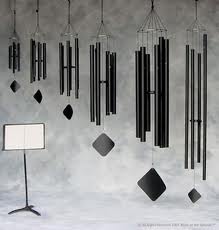 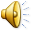 Wind chimes
Citations
Images
Oboe - http://news.bbcimg.co.uk/media/images/49493000/jpg/_49493810_49493809.jpg.
Clarinet -Corbis (Producer). (2006). Benny Goodman Playing Clarinet. [Image]. Available from http://www.discoveryeducation.com.
Bassoon - http://upload.wikimedia.org/wikipedia/commons/9/95/Bassoon_(PSF).png
Sousaphone - http://t0.gstatic.com/images?q=tbn:ANd9GcSG-Y0LvlJuc7DJr1b0Mun_VbM3ChRlGi-
Wind Chime - http://site.olivebarn.com/mots/images/chime_family_01.jpg
Double and single reeds - http://www.phys.unsw.edu.au/jw/clarinetacoustics.html,  oboe-rohr-waagerecht.png, https://munciemusic.com/shop/images/uploads/bassoon%20reed.jpg
All others are MS office clip-art.
Sound Clips
Flute, Oboe, Clarinet, Bassoon, Tuba and Trombone sound clips from Boise Philharmonic Children’s Concerts: Instructional CD (2002). 
Flute; J. Rampal, soloist – W.A. Mozart, Andante for Flute and Orchestra, 
Oboe; H. Gomberg, soloist – G. Bizet, Symphony No. 1, Mvt. II, 
Clarinet; E. Ottensamer, soloist – W.A. Mozart, Concerto in A Major, 
Bassoon;  – L.  Glickman, soloist – S. Prokofiev,   Peter and the Wolf,  
Trombone - Baltimore Symphony, Rodeo - Buckaroo Holiday; A. Copland.  
Tuba; Michael Lind, soloist - Concerto for Tuba and Orchestra; V. Williams.
All others from MS Office Clipart
Narration – Trudi Clark-Cochrane

Created by Trudi Clark-Cochrane, Meridian Joint School District No. 2, 2012